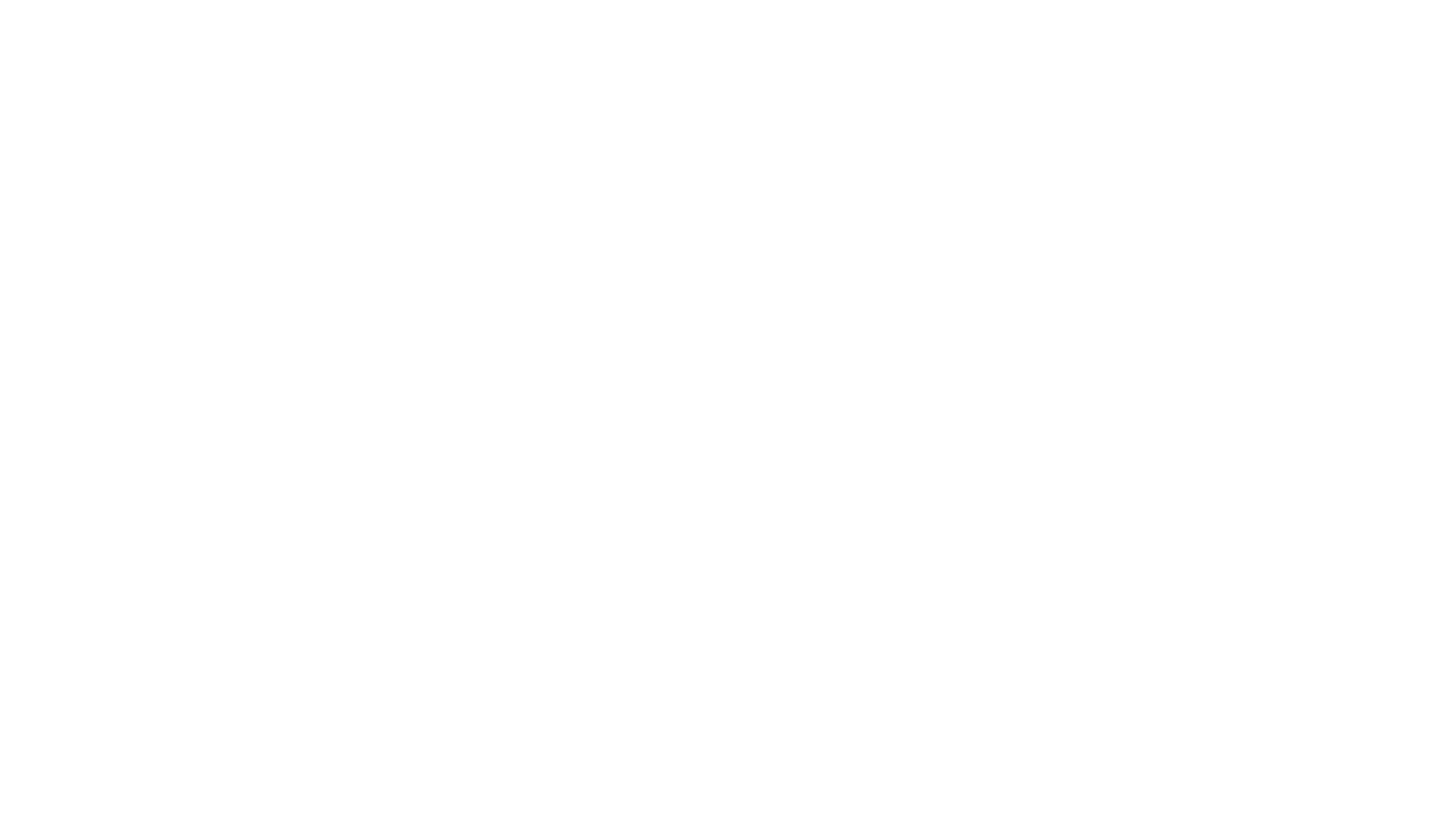 САПР. Основні відомості. Види та функції. Структура. Сучасні проектувальні системи
Систе́ма автоматизо́ваного проектува́ння (САПР) — автоматизована система, призначена для автоматизації технологічного процесу проектування виробу, кінцевим результатом якого є комплект проектно-конструкторської документації, достатньої для виготовлення та подальшої експлуатації об'єкта проектування.
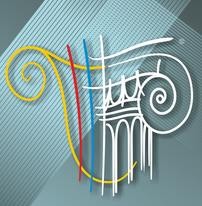 САПР
 забезпечує:
Створення, зберігання і обробку моделей геометричних об'єктів
Графічне зображення цих об'єктів за допомогою комп'ютера
CAD (англ. Computer-aided design) — технологія автоматизованого проектування
В автоматизованому проектуванні загальноприйнятими є скорочені терміни
CAM (англ. Computer-aided manufacturing) — технологія автоматизованого виробництва
CAE (англ. Computer-aided engineering) — технологія автоматизованої розробки
CAPP (англ. computer - aided process planning) - засоби автоматизації планування технологічних процесів, вживані на стику систем CAD і CAM
CALS (англ. Continuous Acquisition and Life cycle Support) — постійна інформаційна підтримка поставок і життєвого циклу
Автоматизоване проектування (computer-aided design – CAD) є технологією суть якої полягає у використанні комп’ютерних систем для полегшення створення, змін, аналізу і оптимізації проектів. Таким чином, будь-яка програма, що працює з комп’ютерною графікою, так само як і будь-який додаток використовуваний в інженерних розрахунках, відноситься до систем автоматизованого проектування.
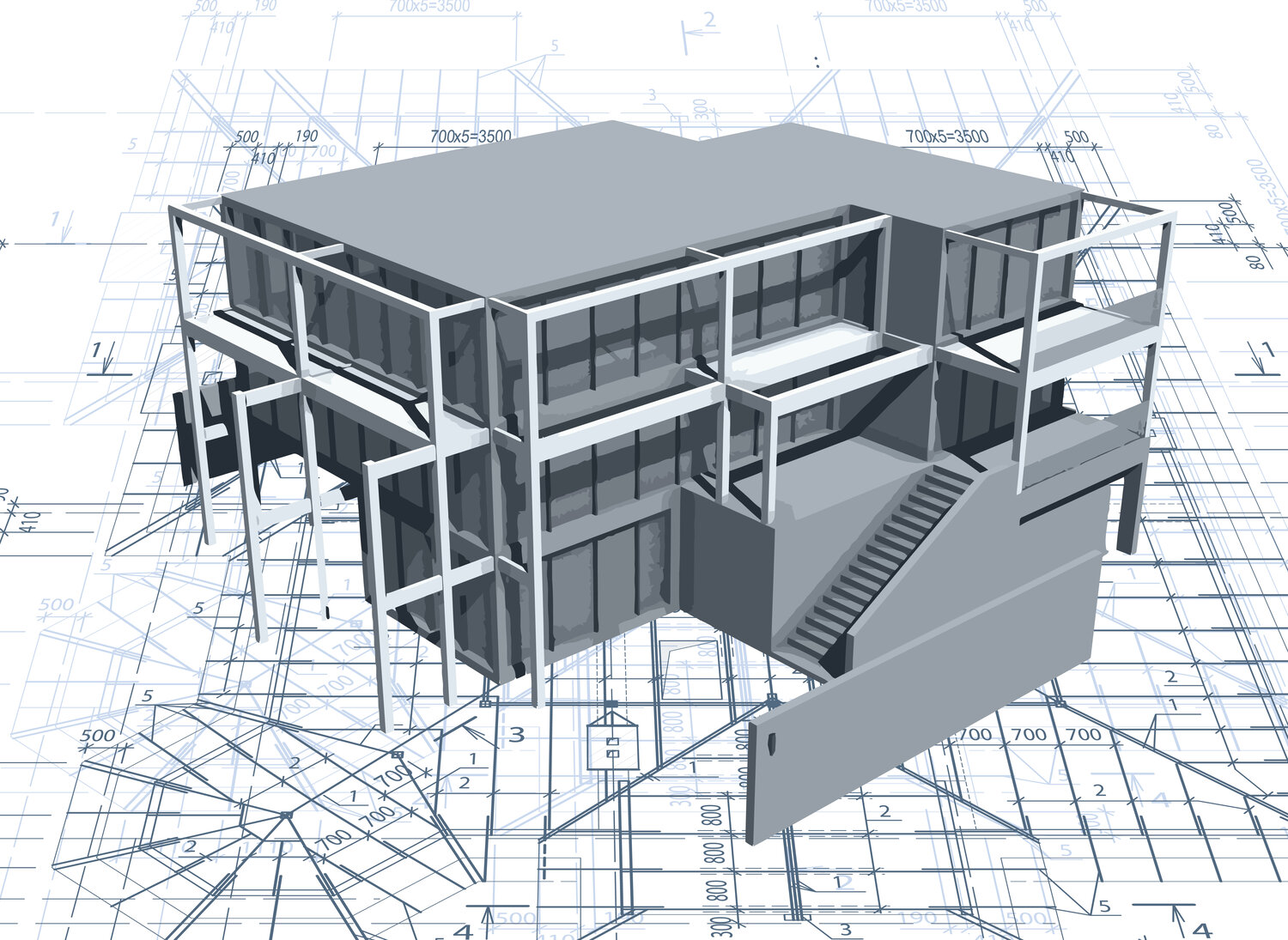 Автоматизоване виробництво (computer-aided manufacturing – САМ) – це технологія, що полягає у використанні комп’ютерних систем для планування, управління і контролю операцій виробництва через прямий або непрямий інтерфейс з виробничими ресурсами підприємства. Одним з найбільш широко застосовуваних підходів до автоматизації виробництва є числове програмне управління (ЧПУ, numerical control – NC).
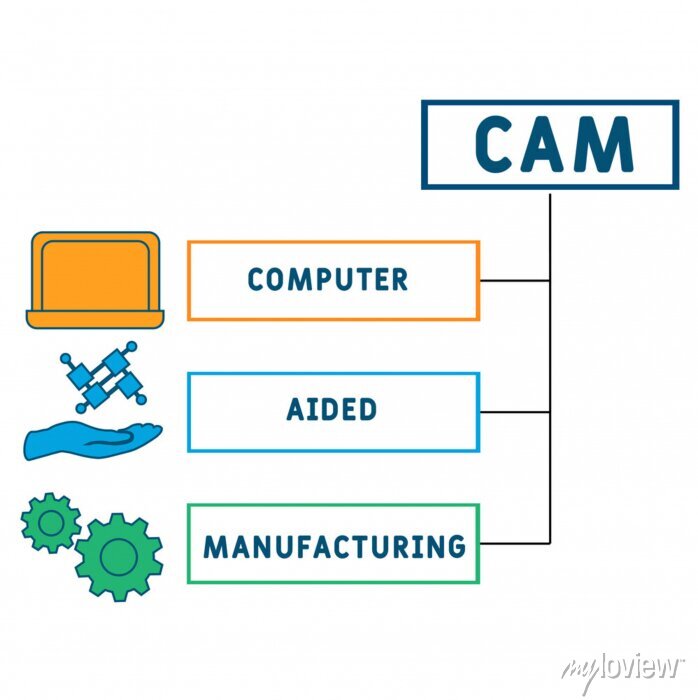 Автоматизоване конструювання (computer-aided engineering – САЕ) – полягає у використанні комп’ютерних систем для аналізу геометрії CAD, моделювання і вивчення поведінки виробу для удосконалення і оптимізації його конструкції. Засоби САЕ можуть здійснювати багато різних варіантів аналізу.
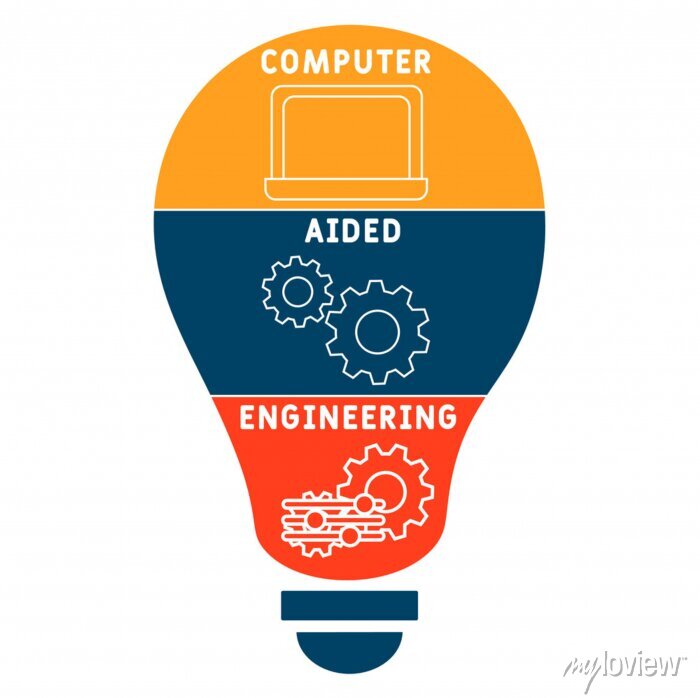 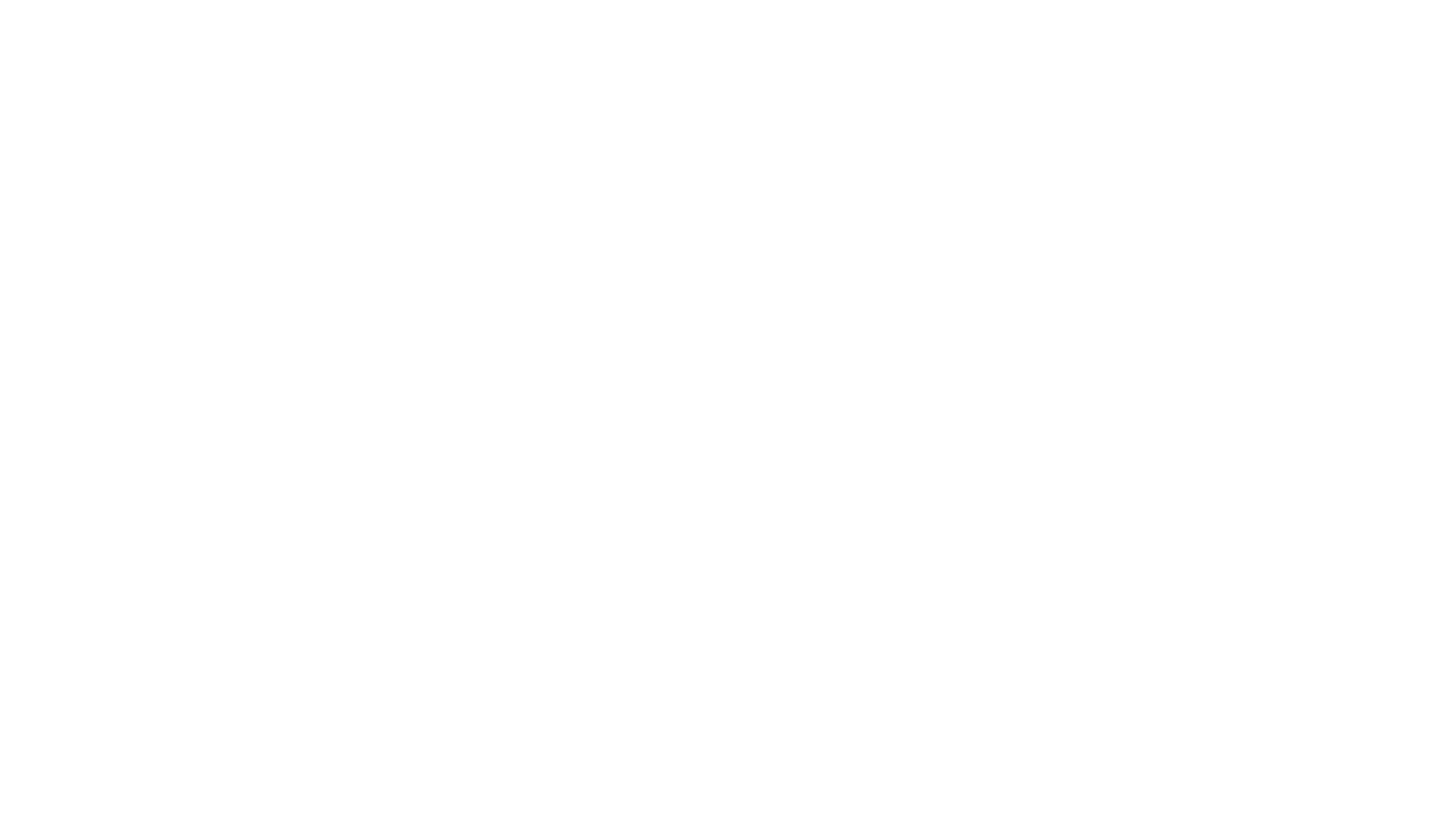 Програми для кінематичних розрахунків, здатні визначати траєкторії руху і швидкості ланок в механізмах. Програми динамічного аналізу можуть використовуватися для визначення навантажень і зсувів в складних пристроях типу автомобілів. Програми верифікації і аналізу логіки і синхронізації імітують роботу складних електронних ланцюгів.
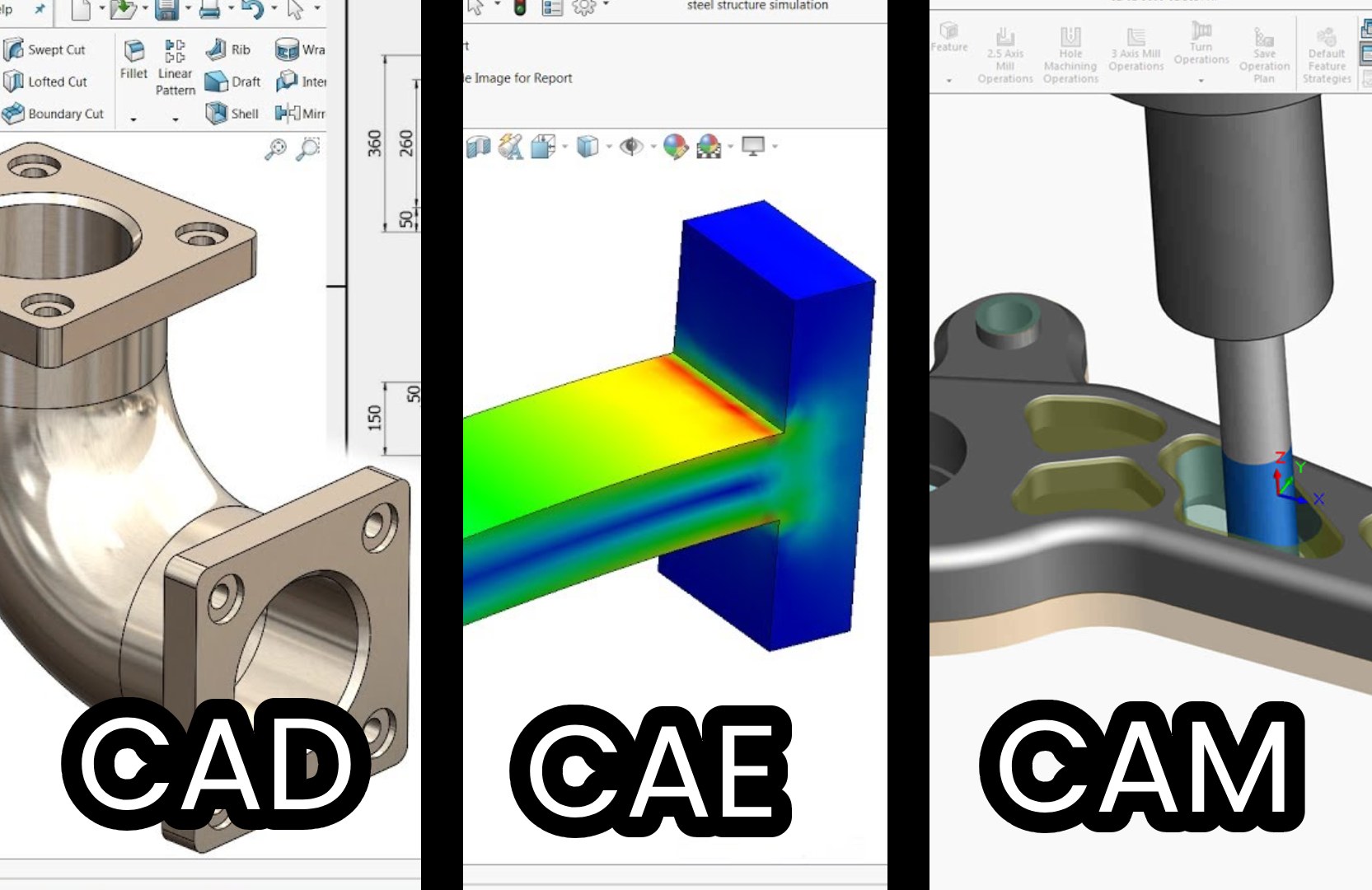 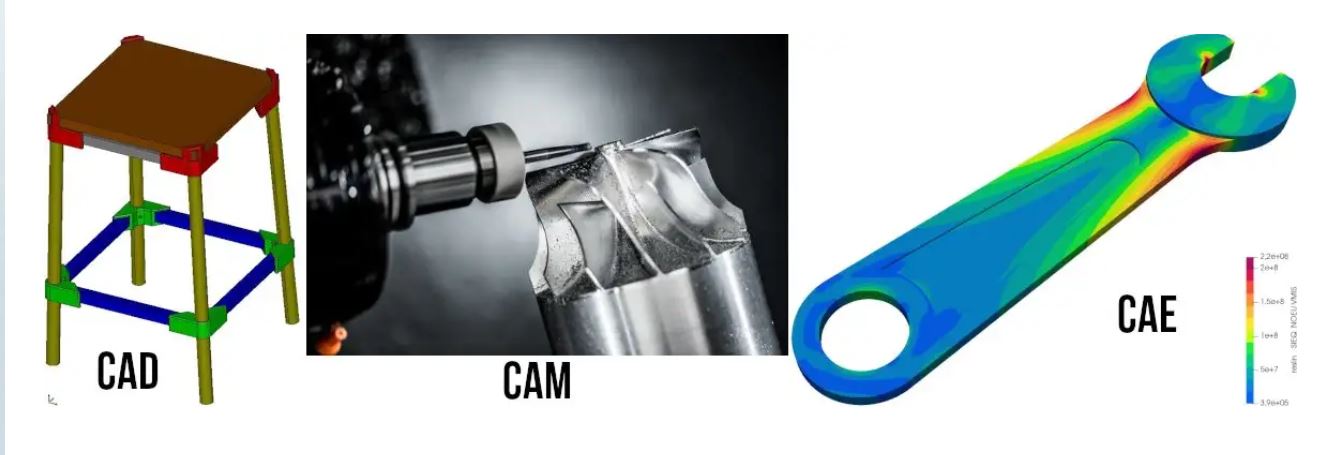 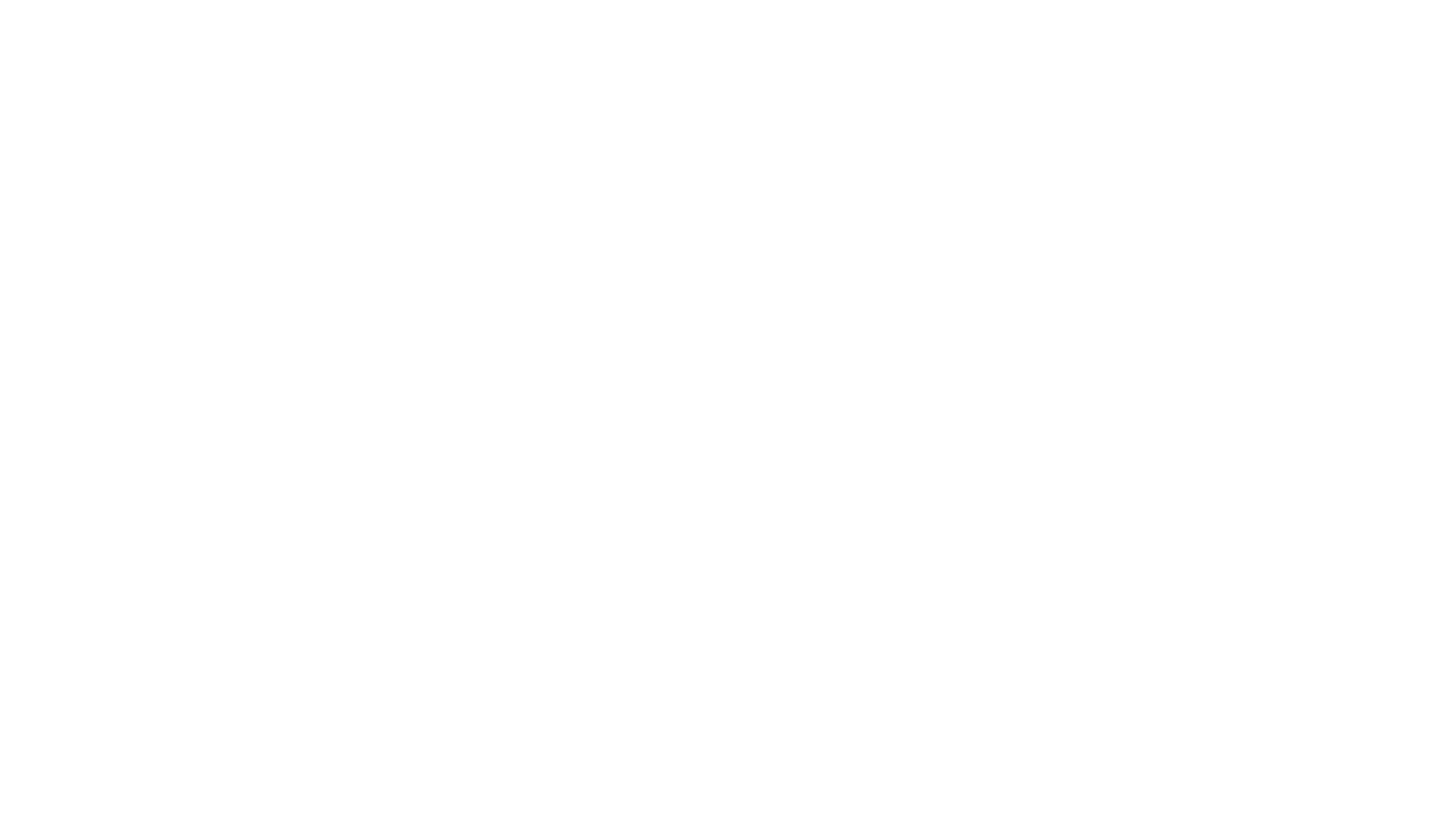 Класифікація САПР
по технічній організації
по ступеню формалізації вирішуваних задач
по спеціалізації
по функціональн. призначенню
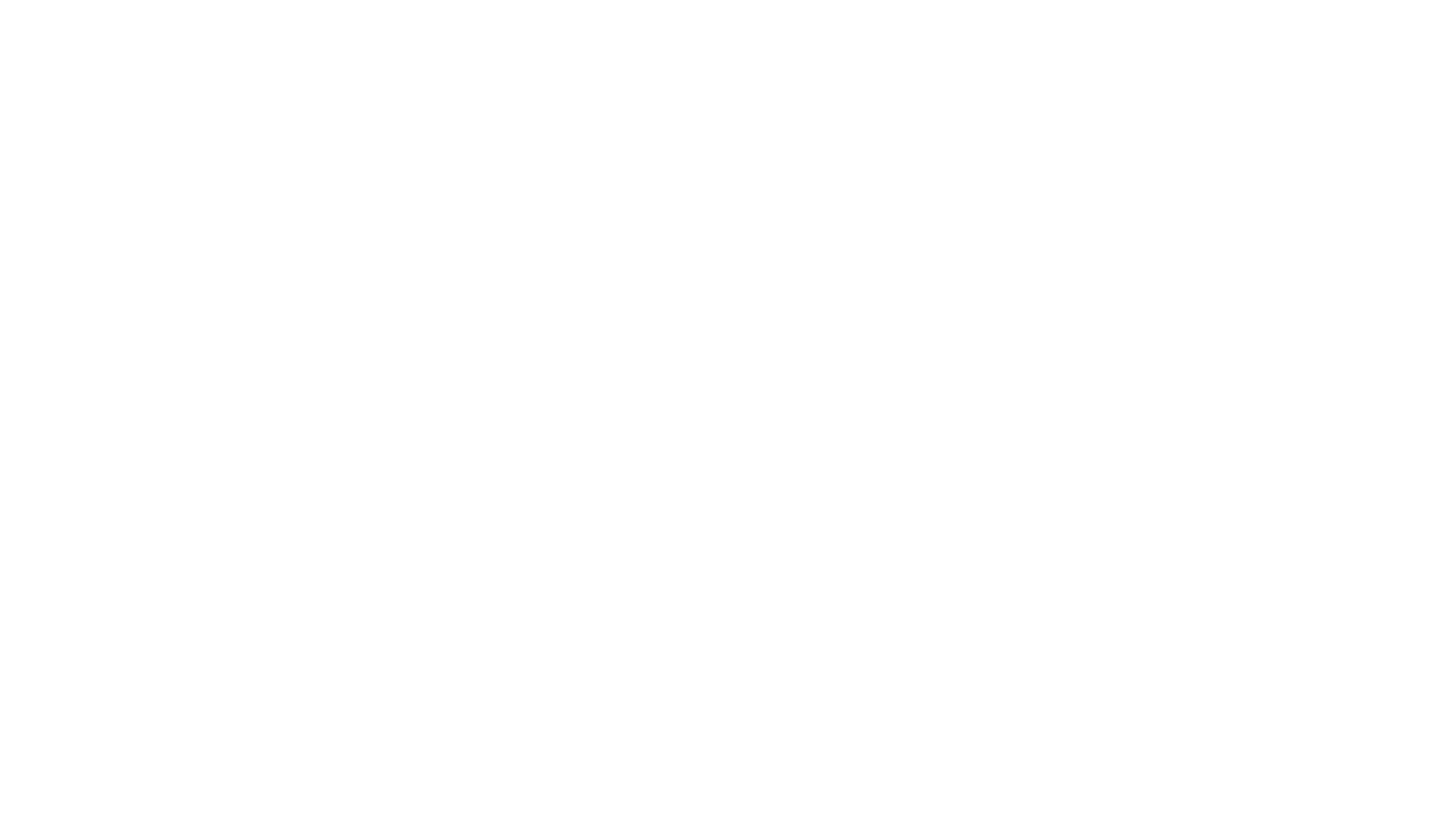 повністю формалізованих задач(застосовуються тільки для вирішення простих задач проектування)
По ступеню формалізації вирішуваних задач САПР можуть бути побудовані на вирішенні
частково формалізованих задач(придатні для вирішення завдань у багатьох галузях промислового виробництва)
не формалізованих задач(знаходяться у стадії розробки та дослідження,не застосовуються
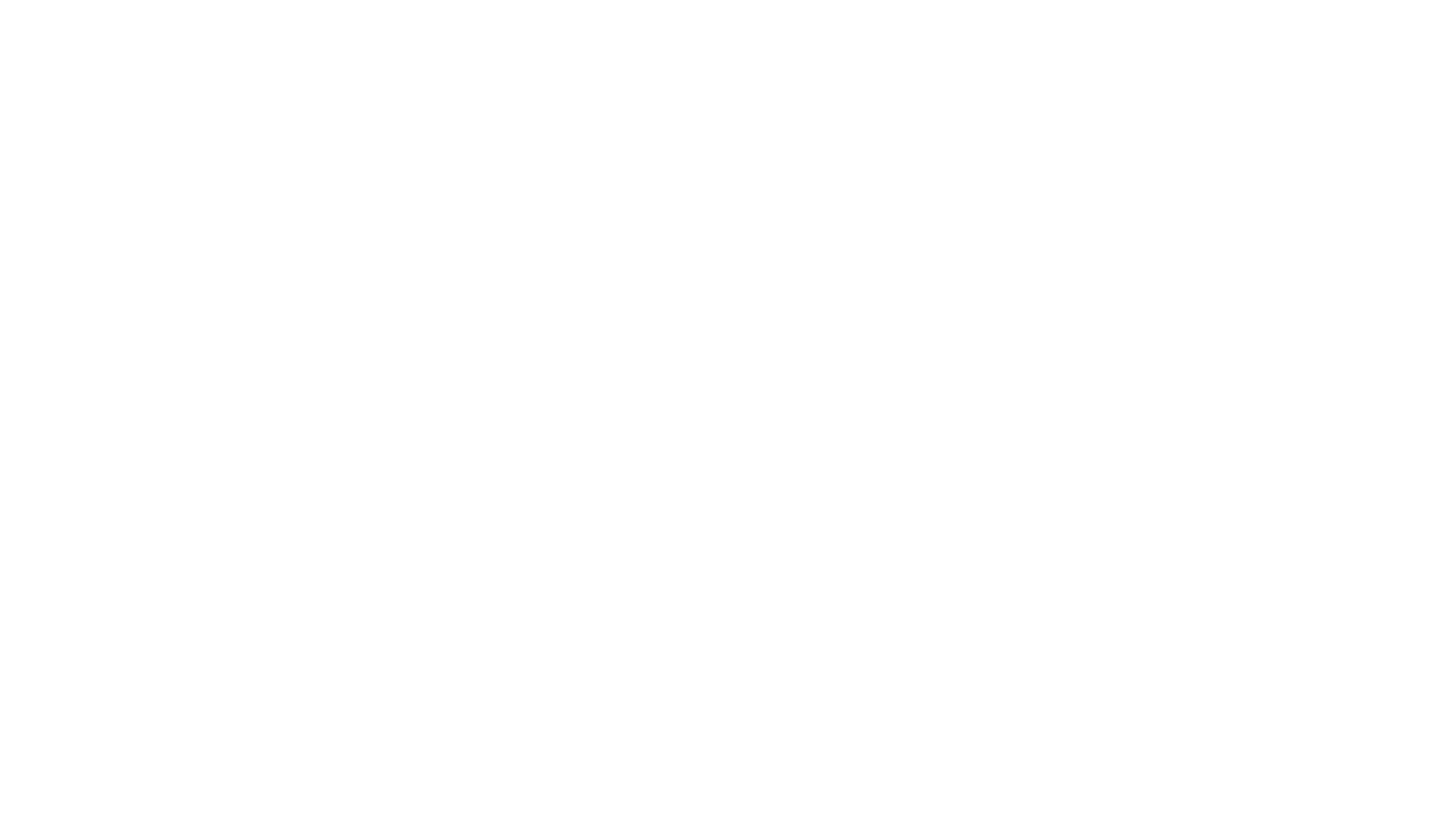 розрахунково-оптимізаційні
За функціональним призначенням САПР поділяються в залежності від вирішуваних задач, визначених складом функціональної частини системи
графічні
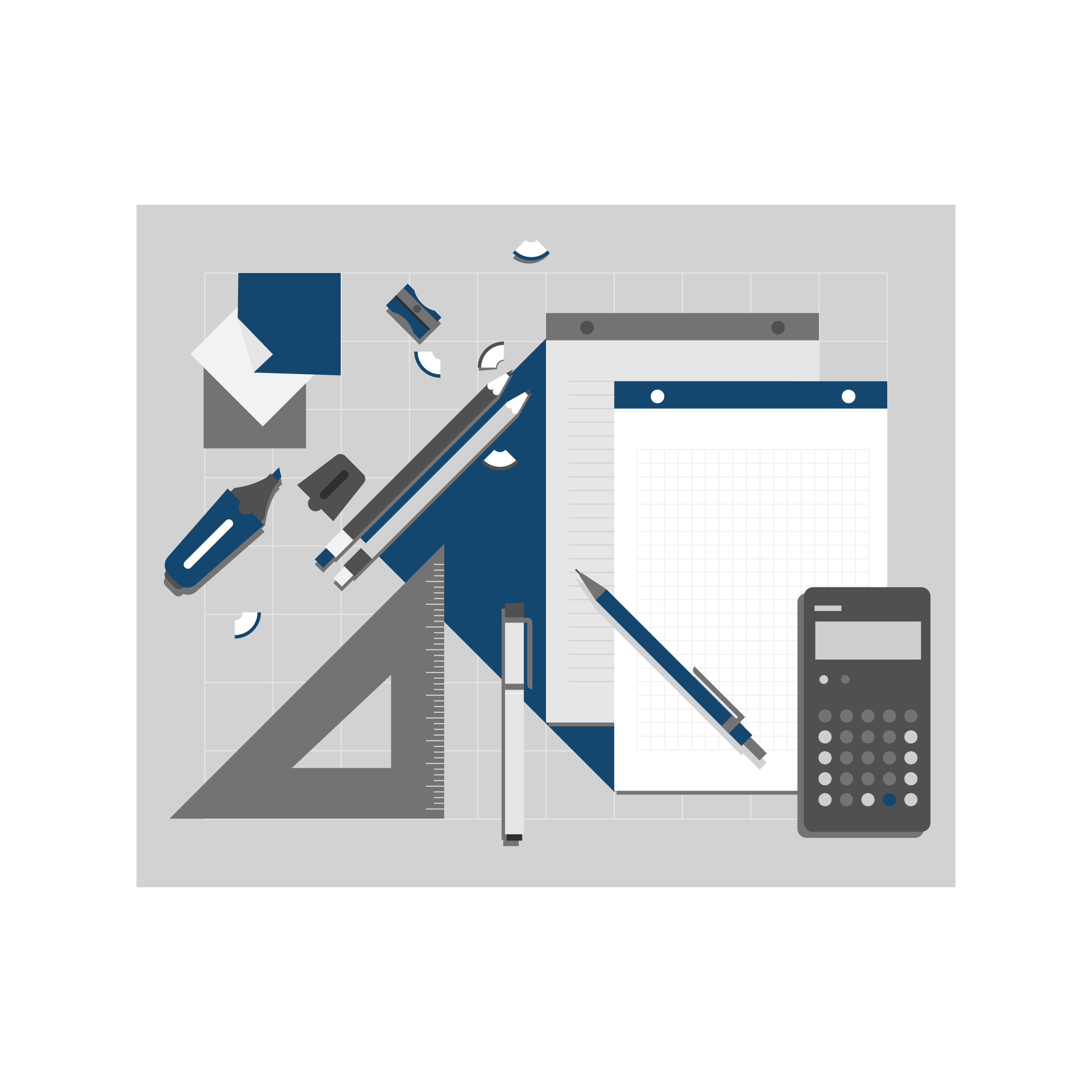 графоаналітичні
інформаційні
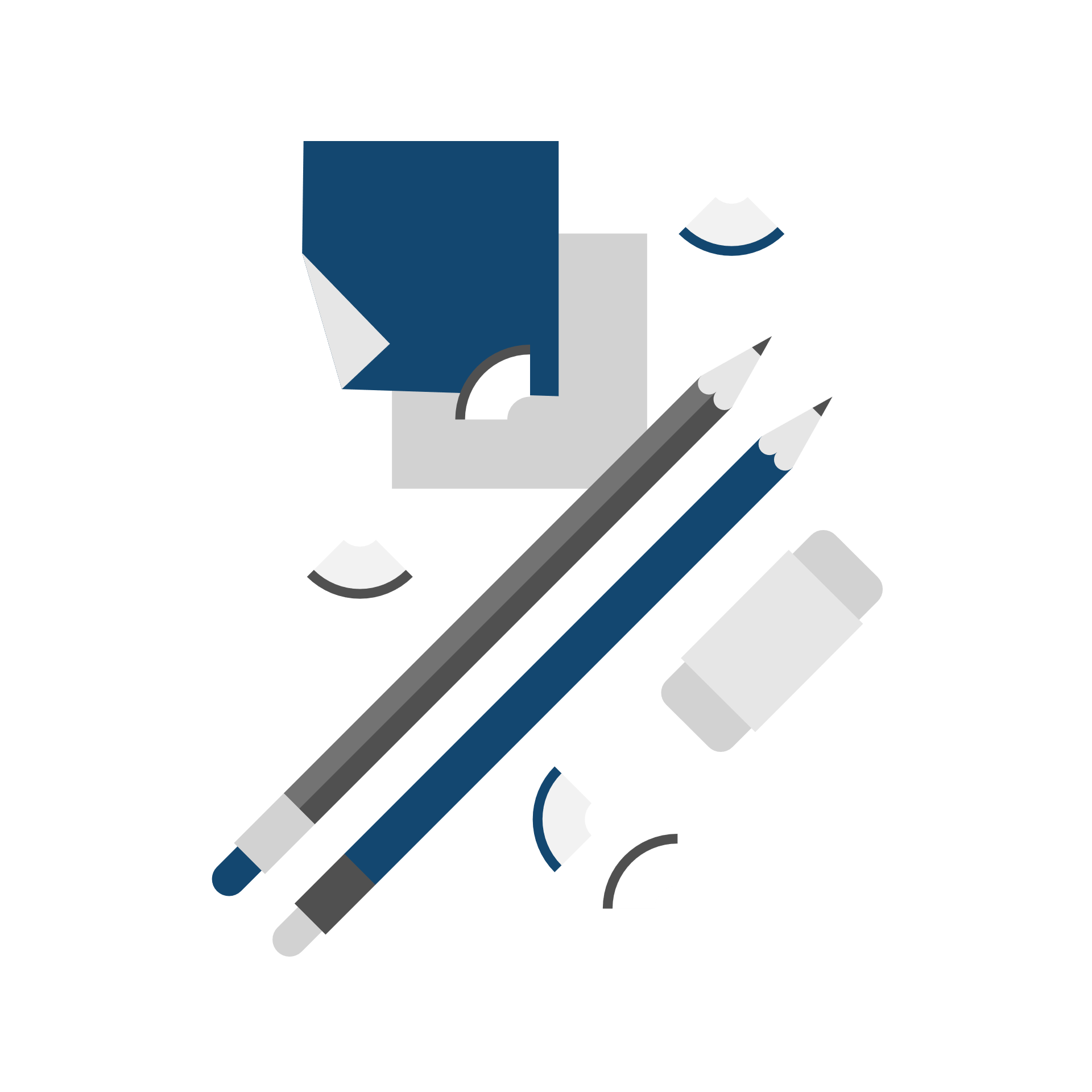 За спеціалізацією САПР поділяють
За технічною організацією САПР бувають
інваріантні
багаторівневі
спеціалізовані
однорівневі
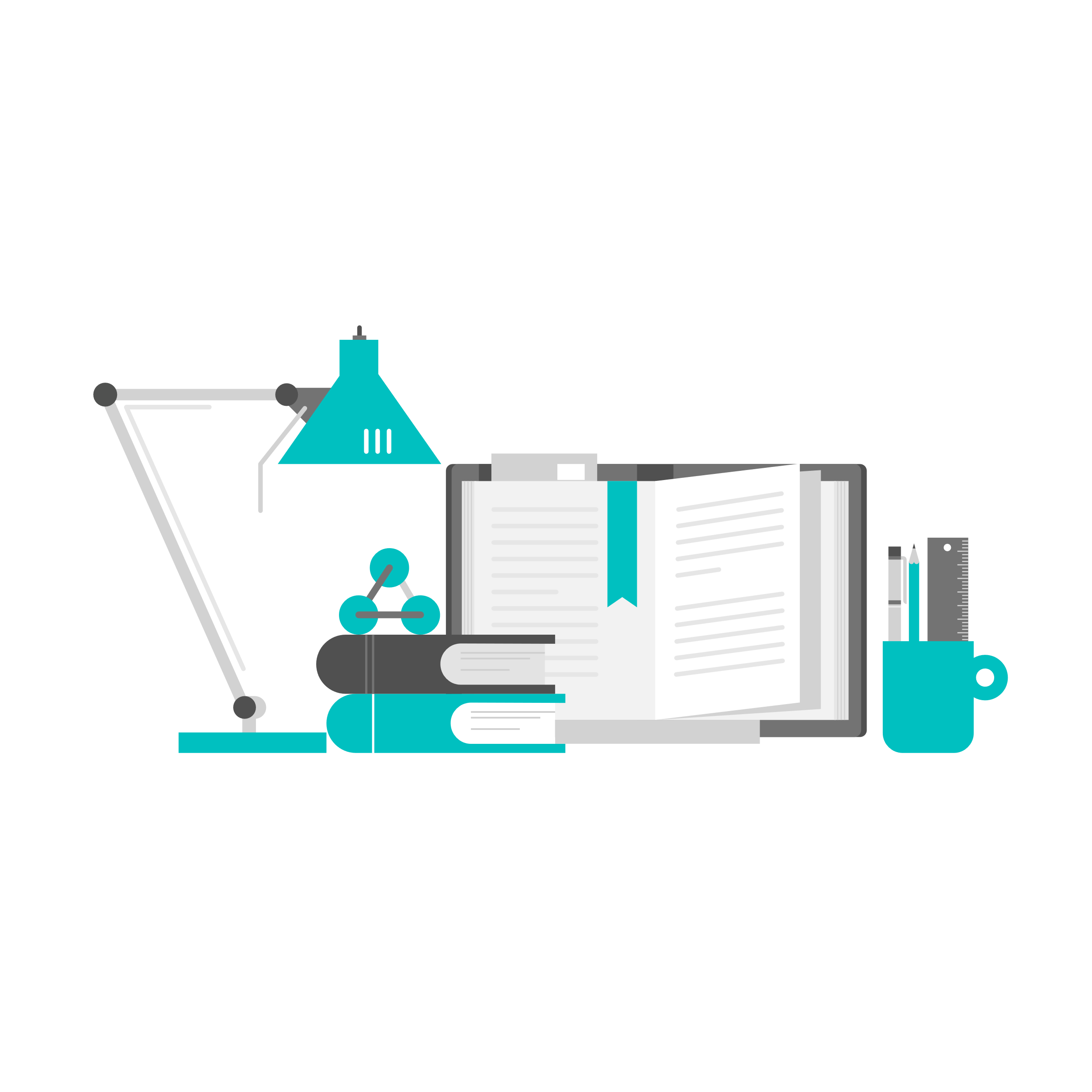 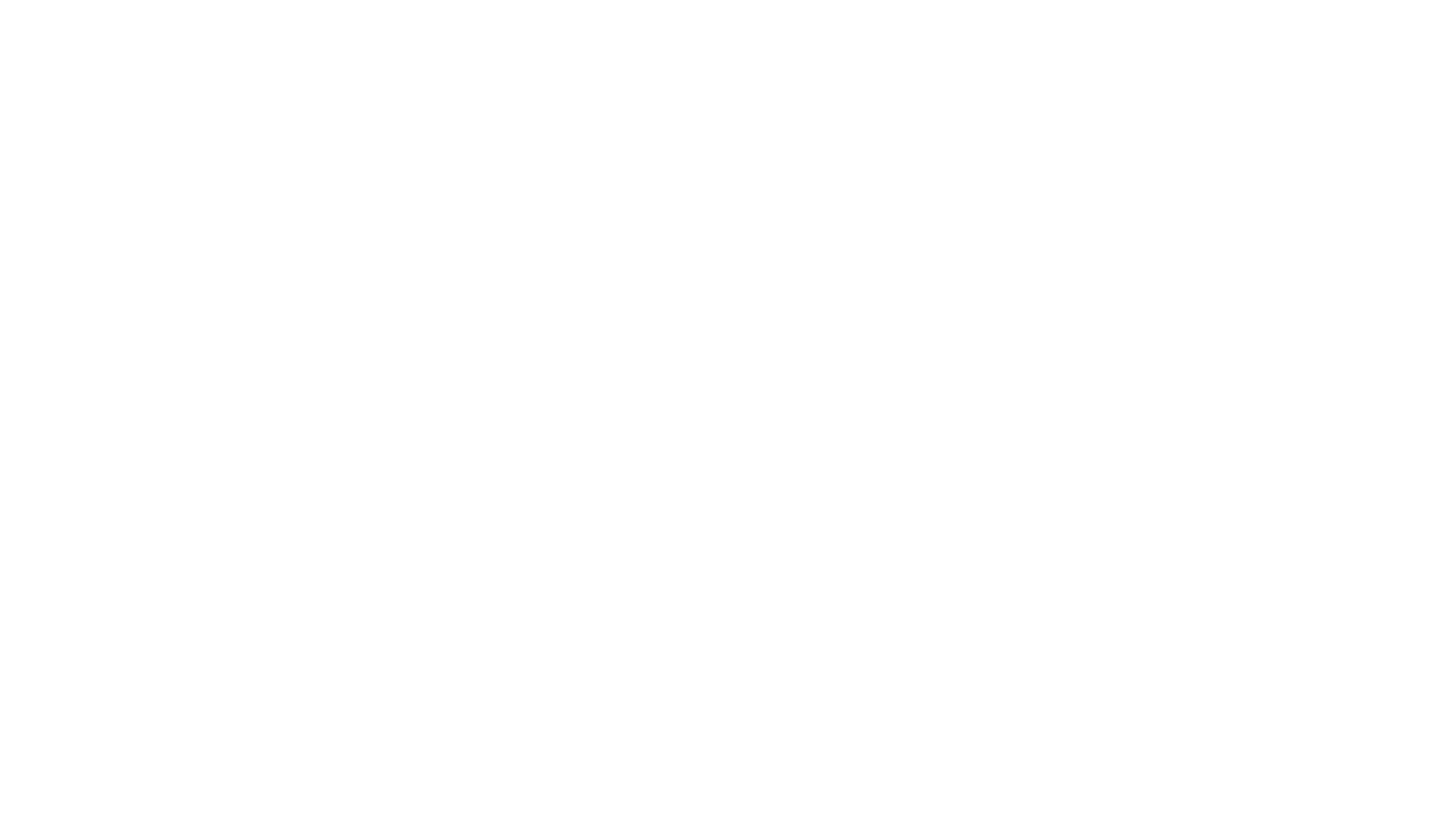 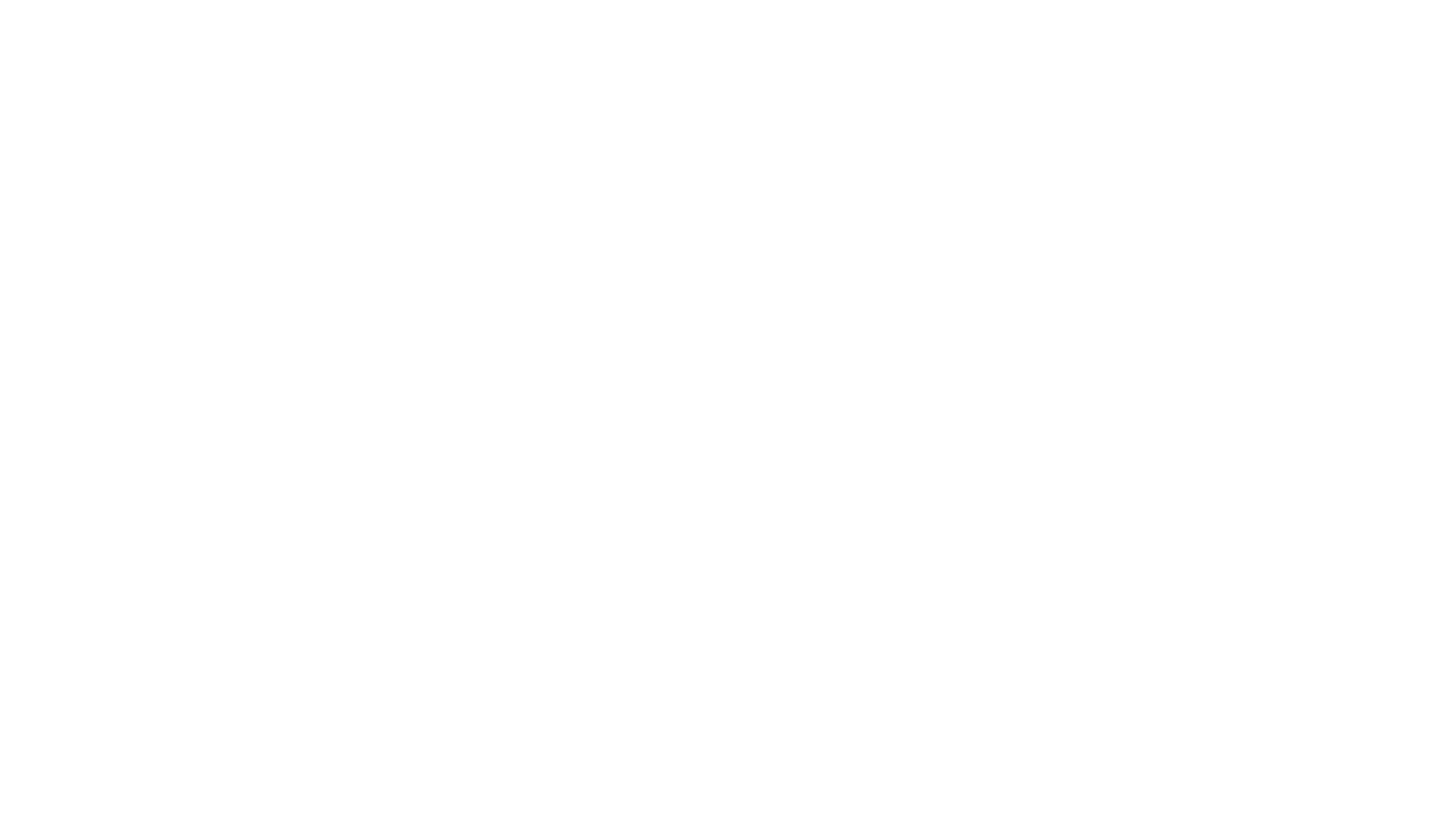 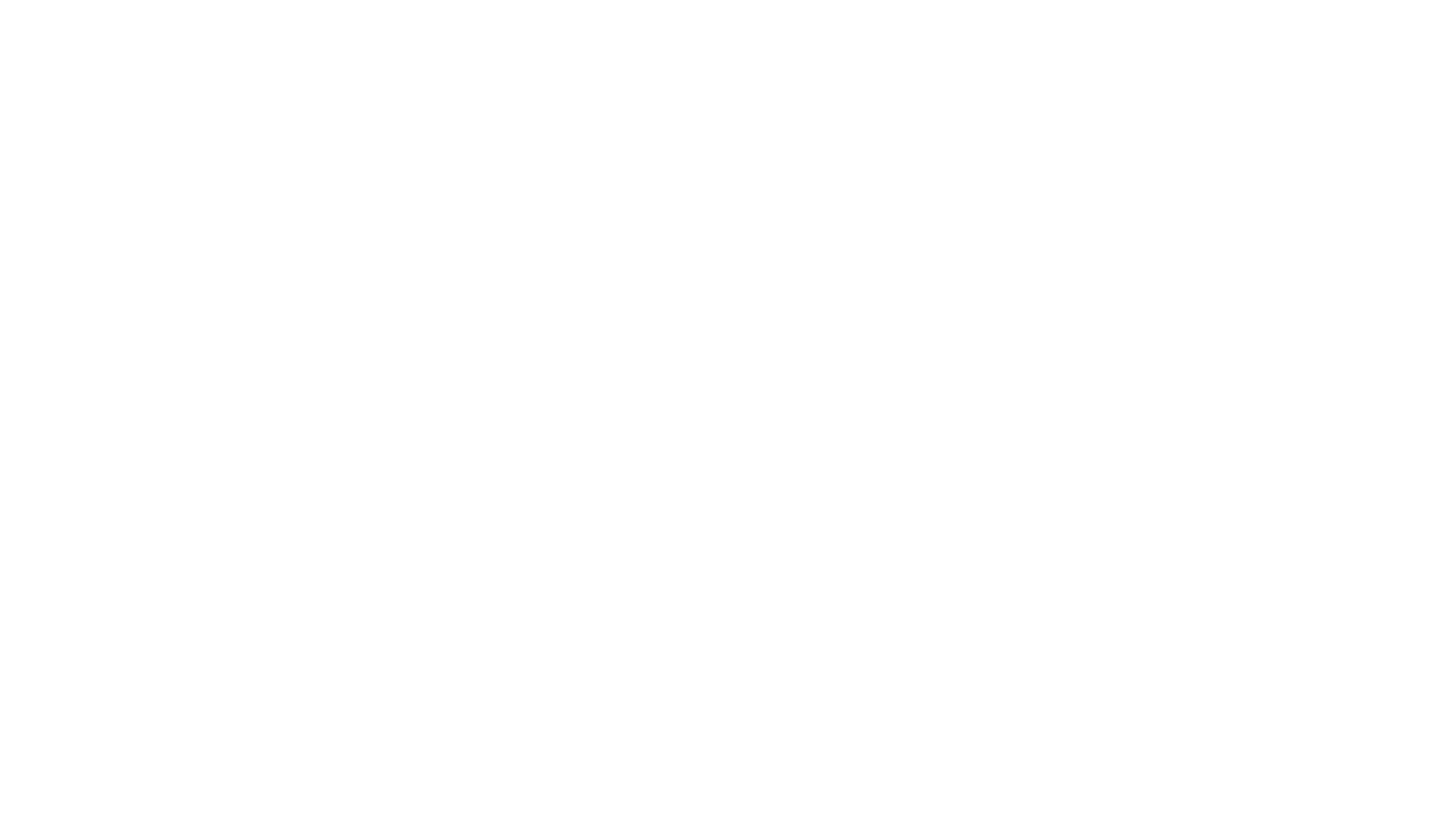 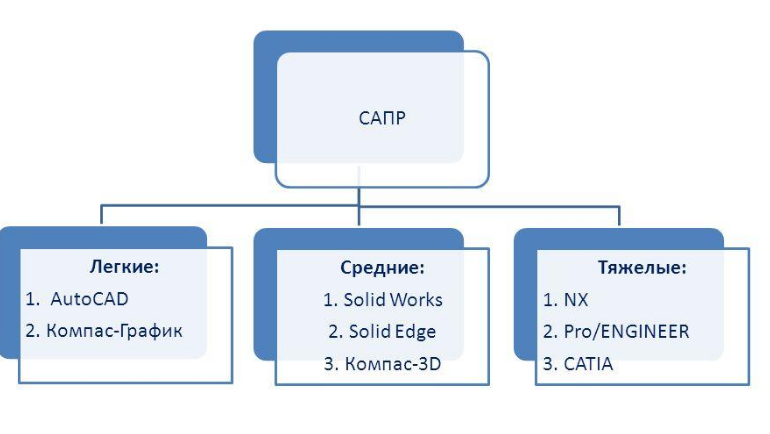 Функції САПР
електротехнічна
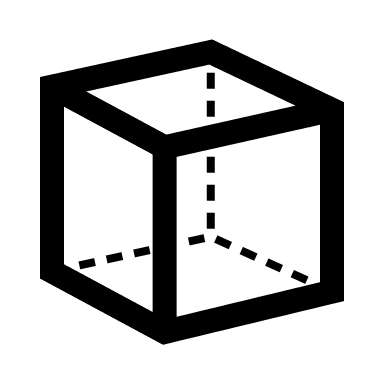 Структура САПР
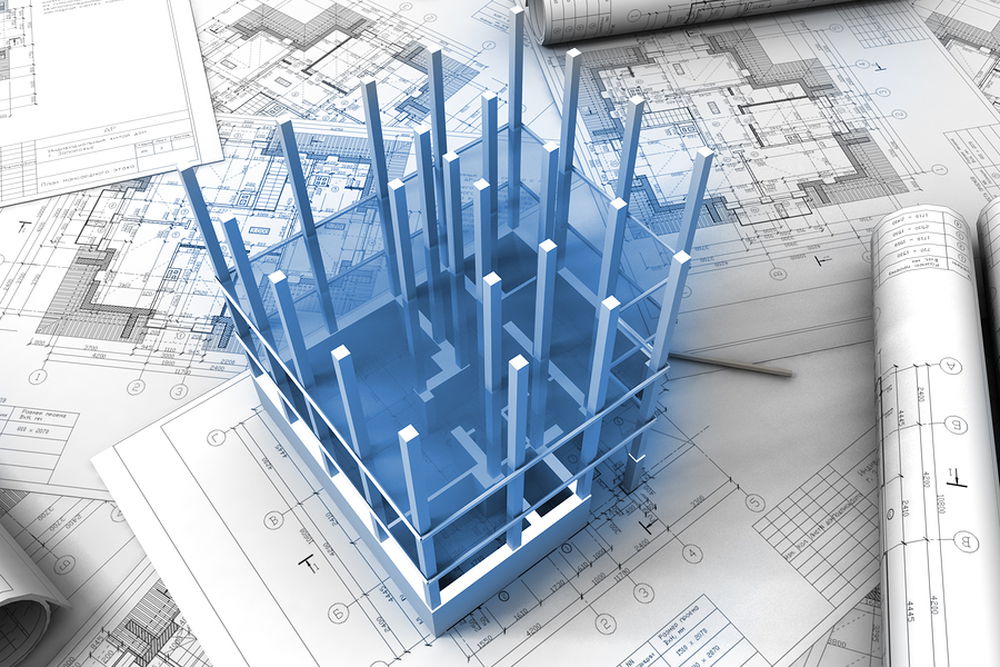 Обслуговуюча підсистема
Проектуюча підсистема
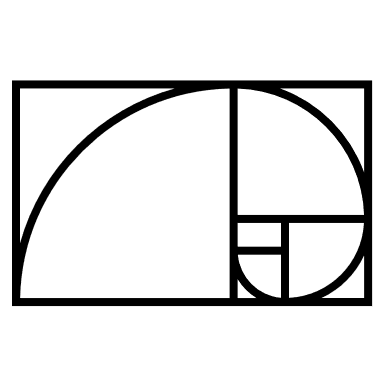 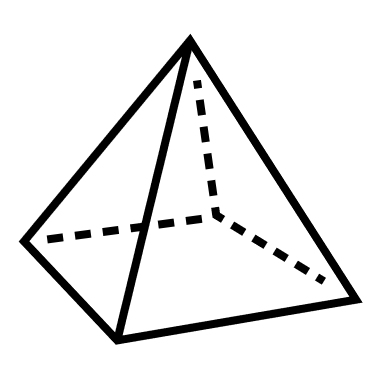 Проектуючі підсистеми безпосередньо виконують проектні процедури. Прикладами проектуючи підсистем можуть слугувати підсистеми геометричного тривимірного моделювання механічних об'єктів, виготовлення конструкторської документації, схемо технічного аналізу, трасування з'єднань у друкованих платах.
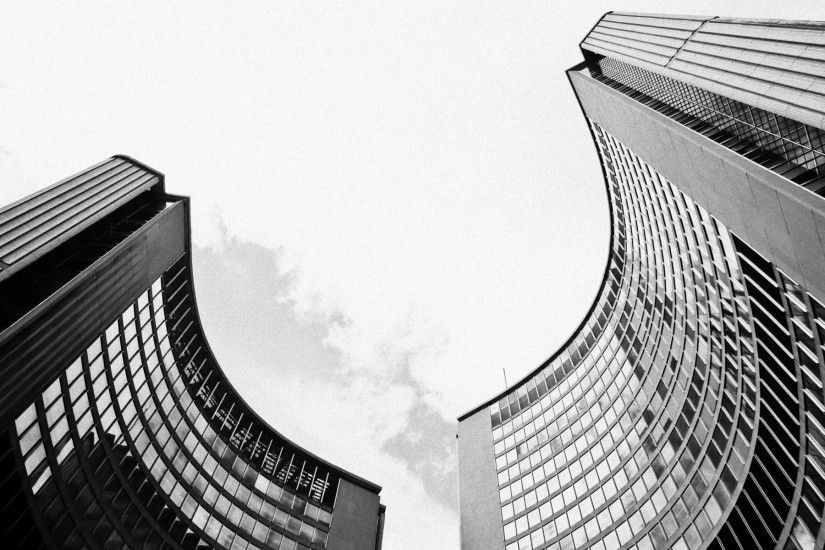 Обслуговуючі підсистеми забезпечують функціонування проектуючи підсистем, їхню сукупність часто називають системним середовищем (або оболонкою) САПР. Типовими обслуговуючими підсистемами є підсистеми керування проектними даними (PDM – Product Data Management), керування процесом проектування (DesPM – Desіgn Process Management), користувацького інтерфейсу для зв'язку розробників з ЕОМ, CASE (Computer Aіded Software Engіneerіng) для розробки та супроводу програмного забезпечення САПР, навчальні підсистеми для освоєння користувачами технологій, реалізованих у САПР.
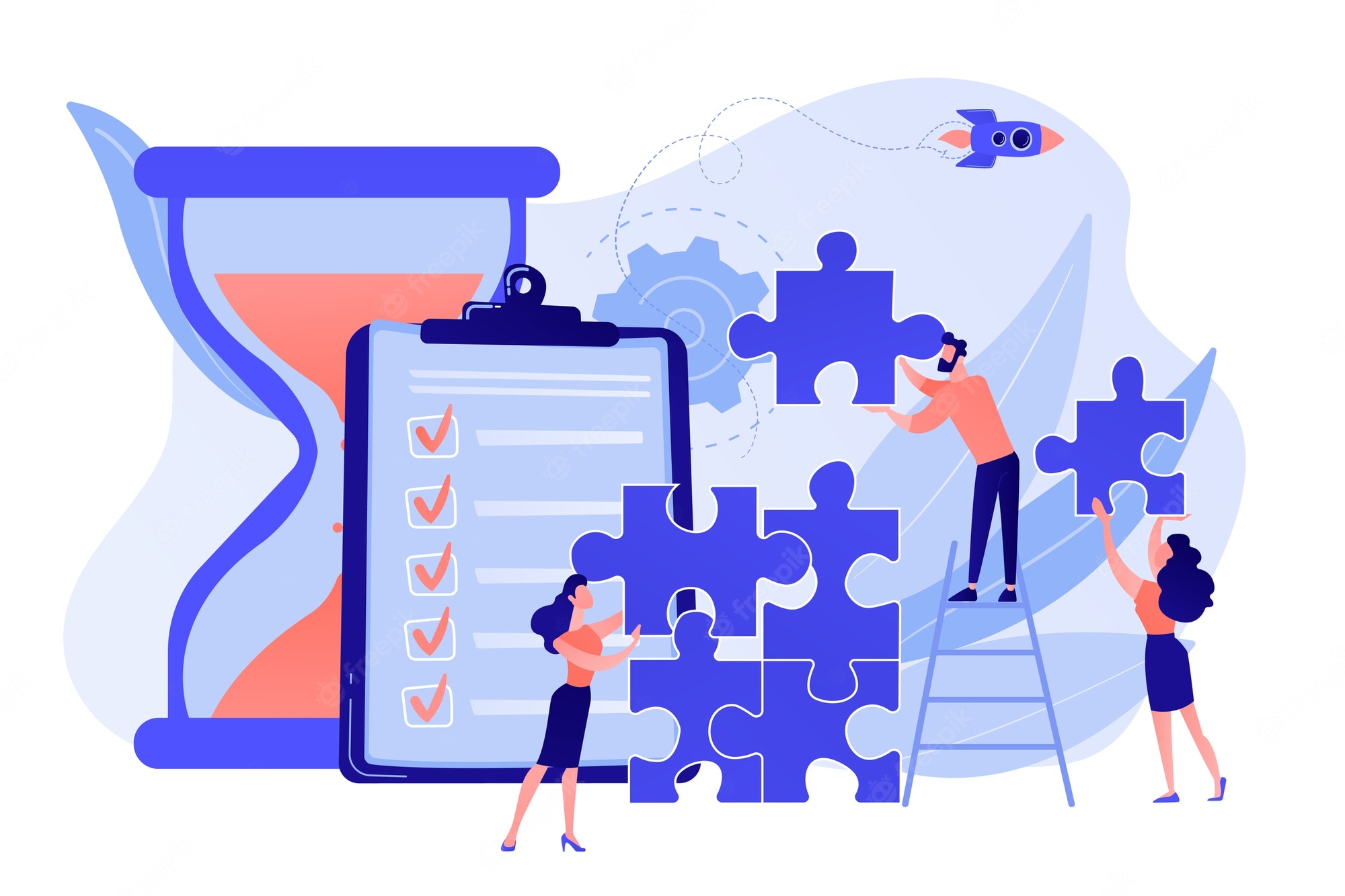 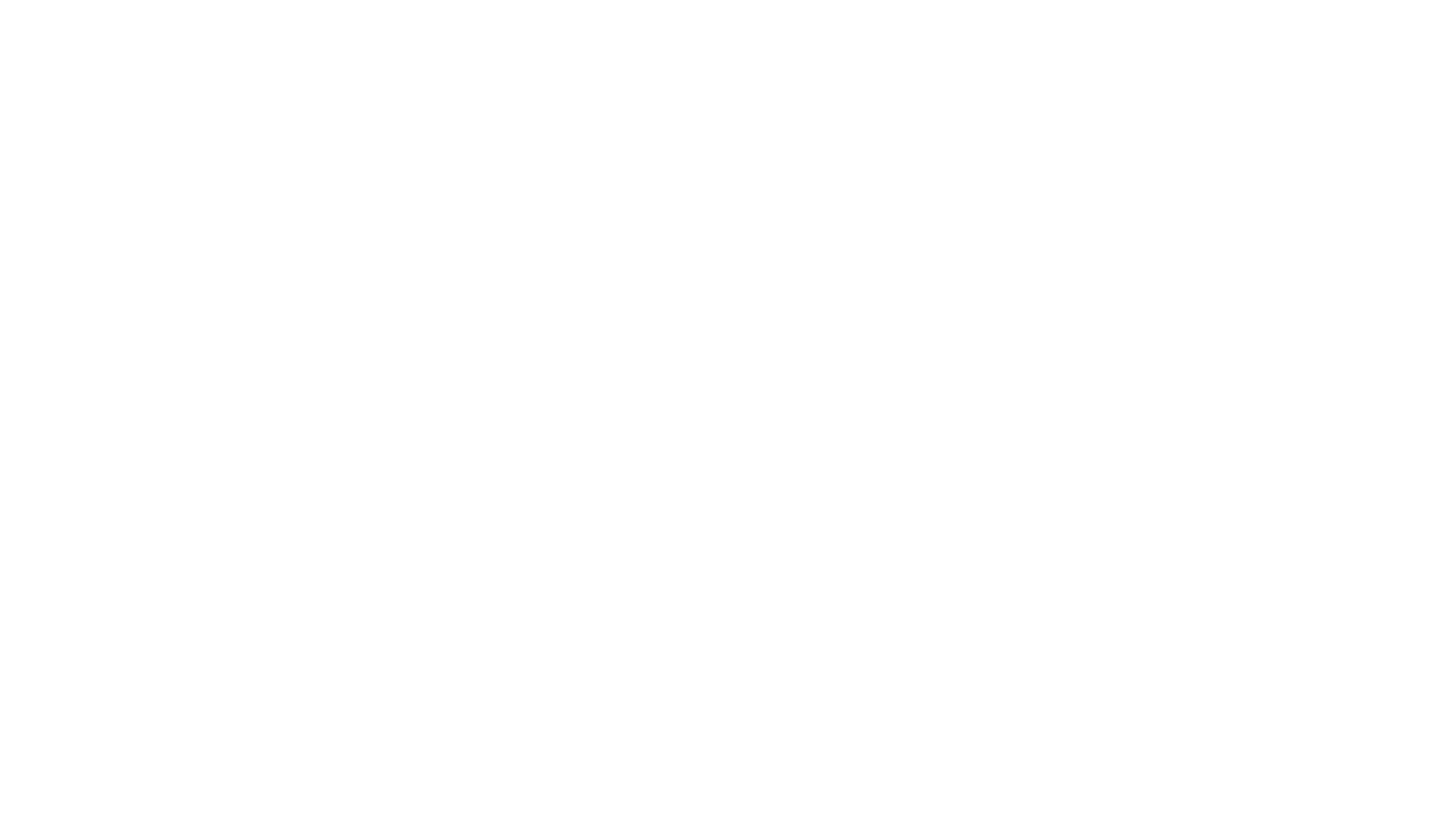 графічні
Сучасні проектувальні системи
проектувальні
Можна виділити декілька основних напрямів розвитку сучасних проектувальних систем
проблемно-орієнтовані
інтегровані
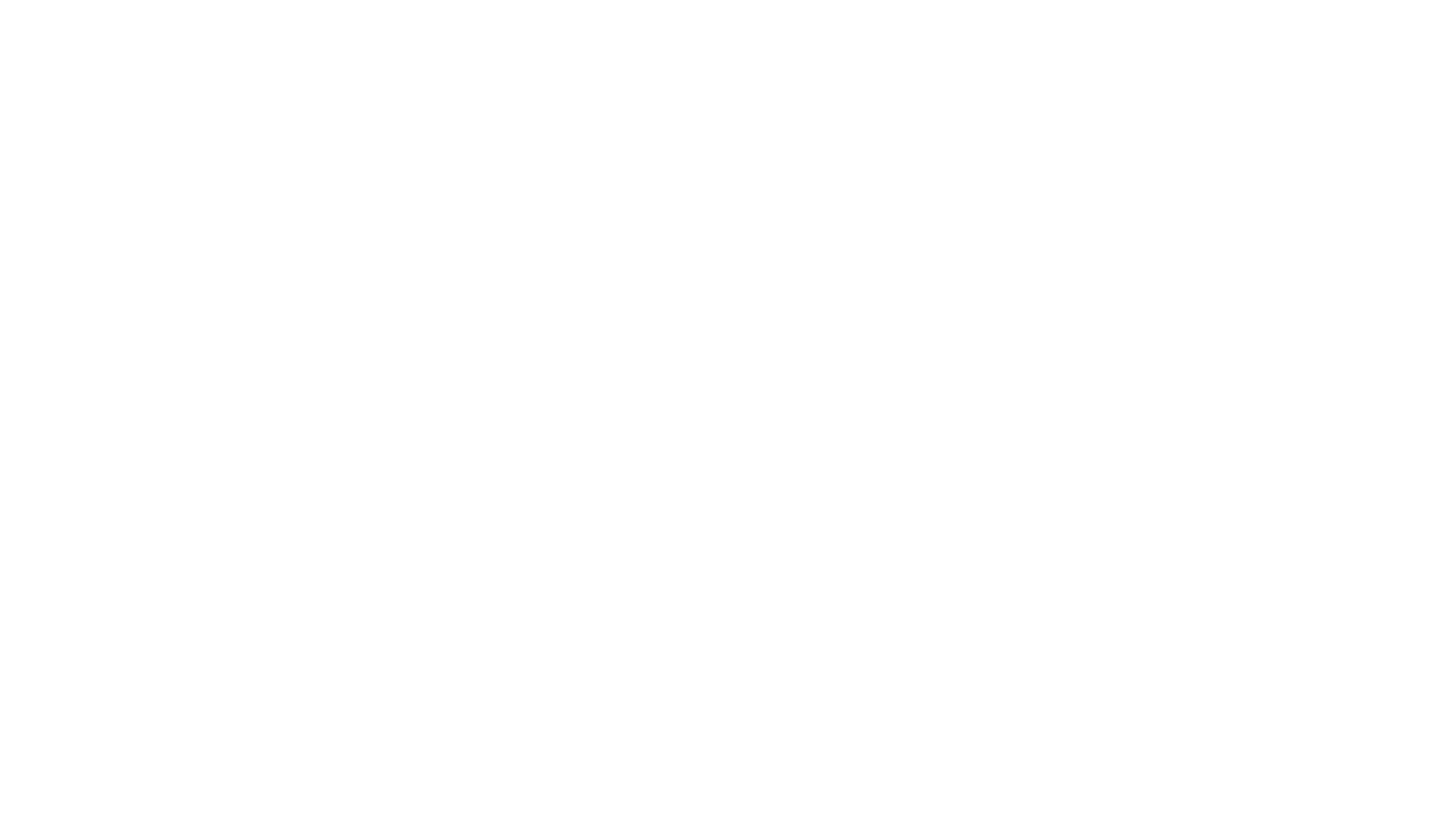 Графічні системи (типу AutoCAD), що мають потужний апарат для створення на екрані комп’ютера графічного зображення об’єкта і здатні видавати проектні документи, що відповідають лише екранному зображенню
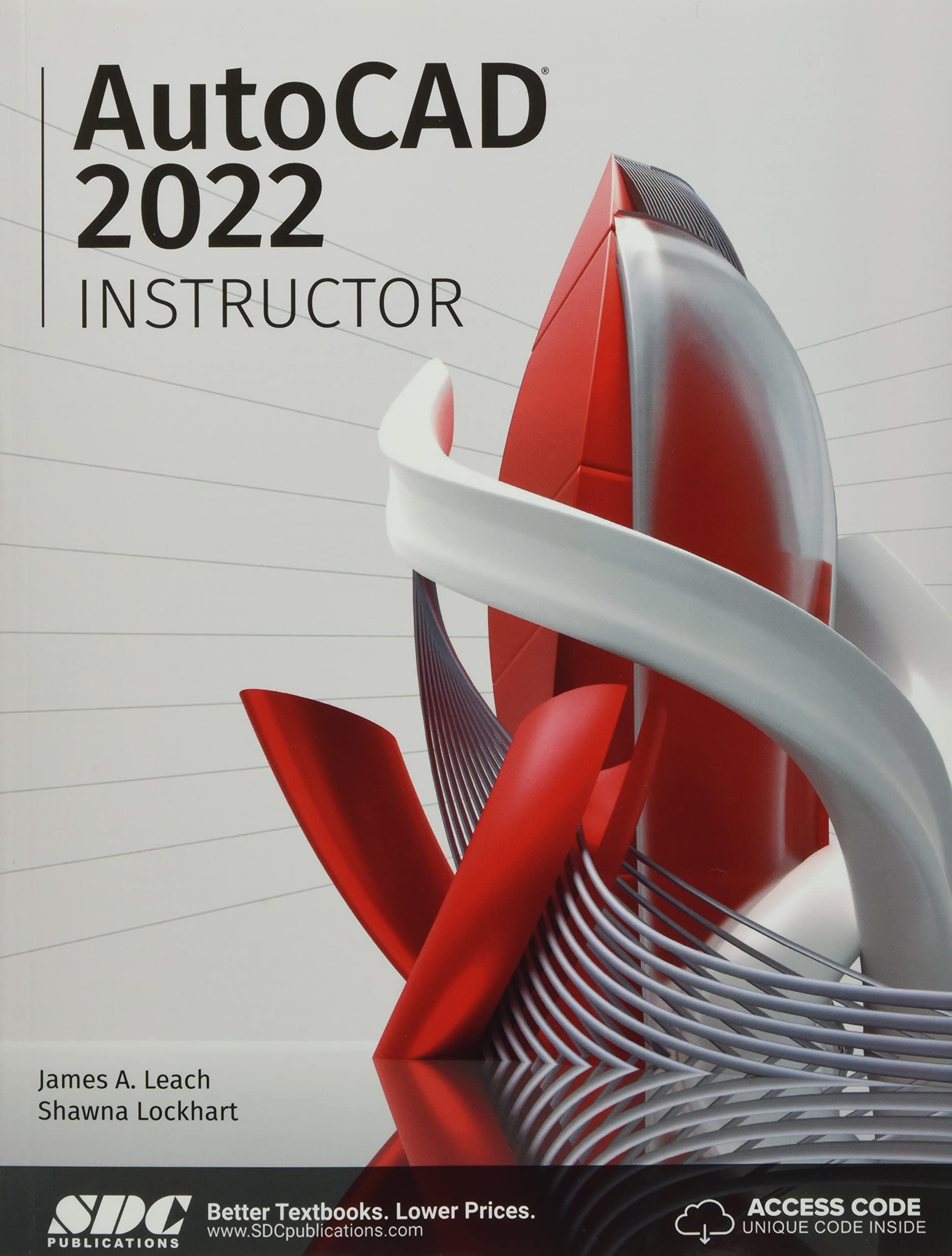 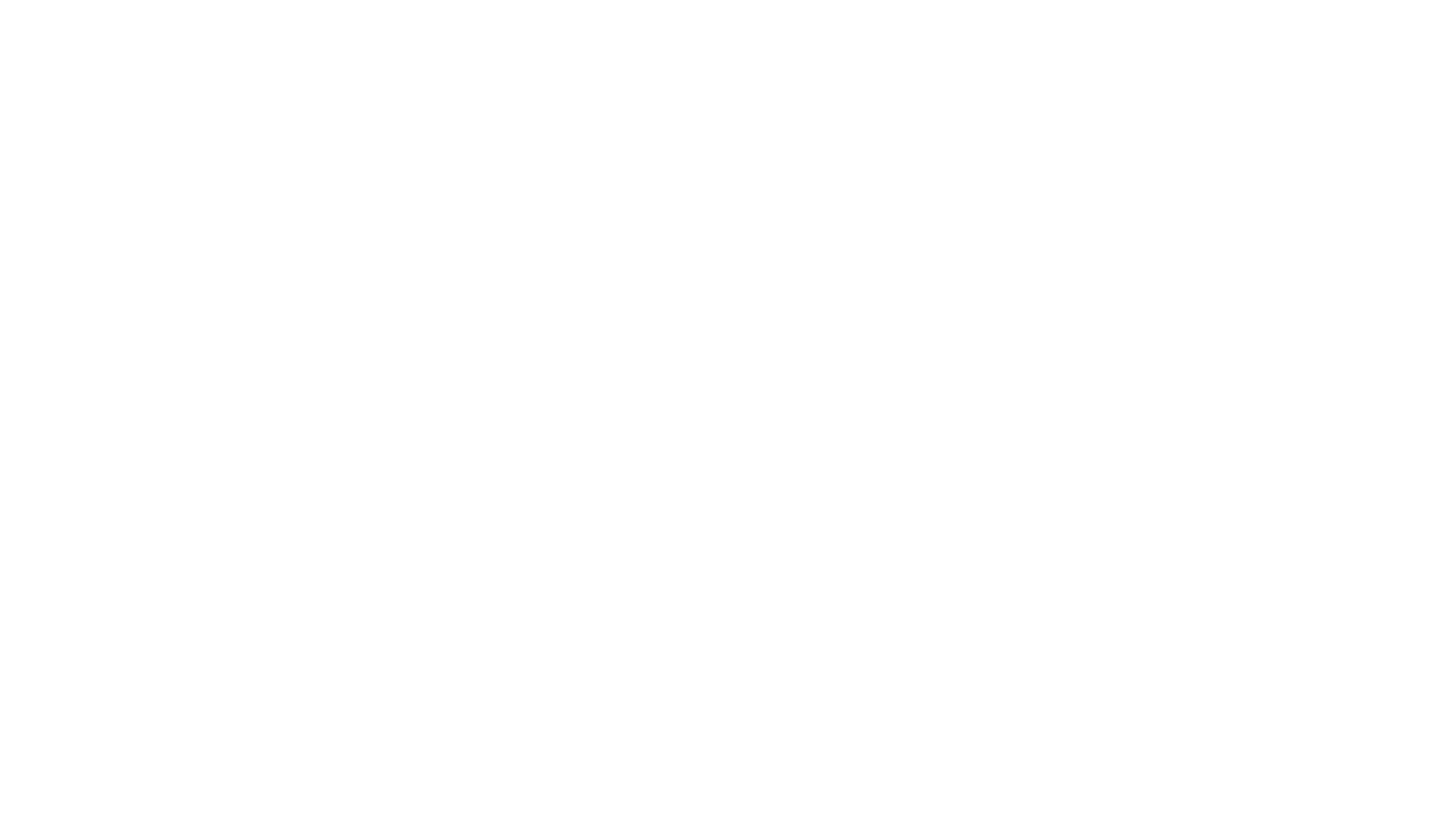 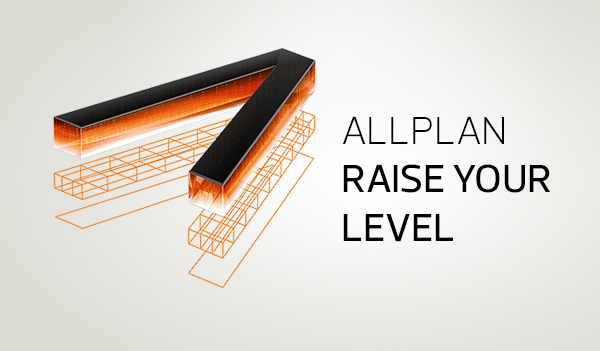 Графічні системи (типу ArchiCAD, InteAr, Allplan, Architectural Desktop), що мають потужний апарат графічного діалога, який дозволяє створювати за екраном графічну модель об’єкта, що відображає його геометричні та видові властивості, і видають графічну інформацію про об’єкт на основі обробки цієї моделі.
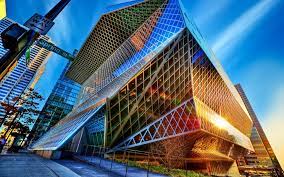 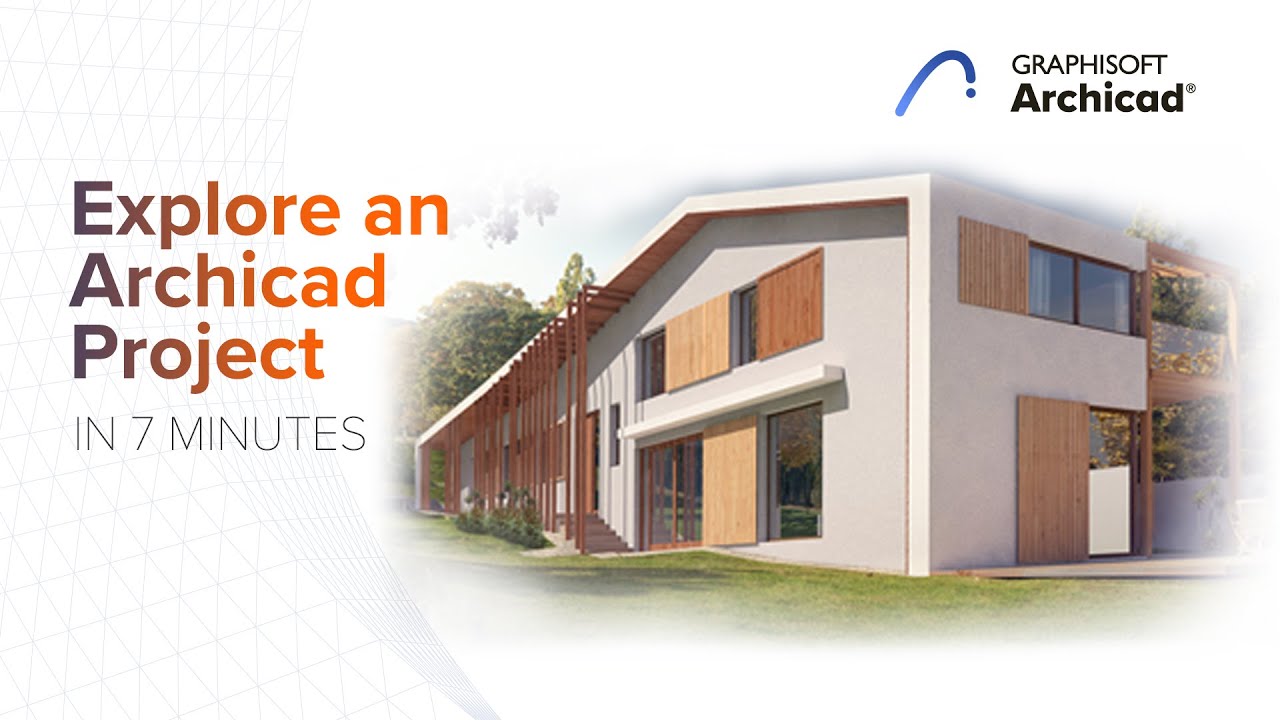 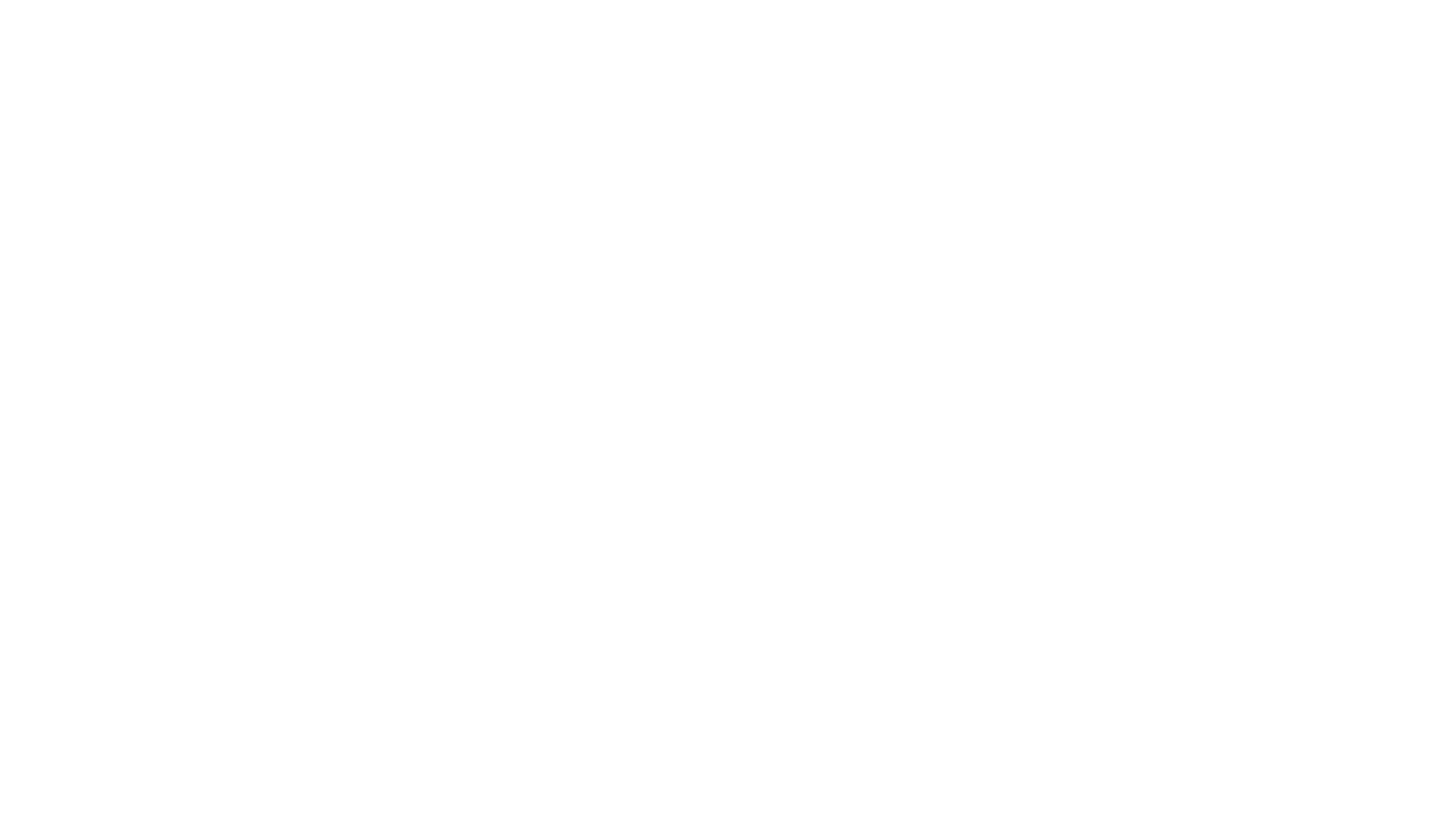 Проблемно-орієнтовані проектувальні системи (типу SCAD, ЛІРА, NІSА, АNSIS, COSMOS), що мають дружній вузькопрофесійний інтерфейс, добре структуровану цифрову модель об’єкта, ряд чисто проектних процедур, проте вирішують обмежений клас проблемних задач і вимагають від користувача глибоких професійних знань у предметній області.
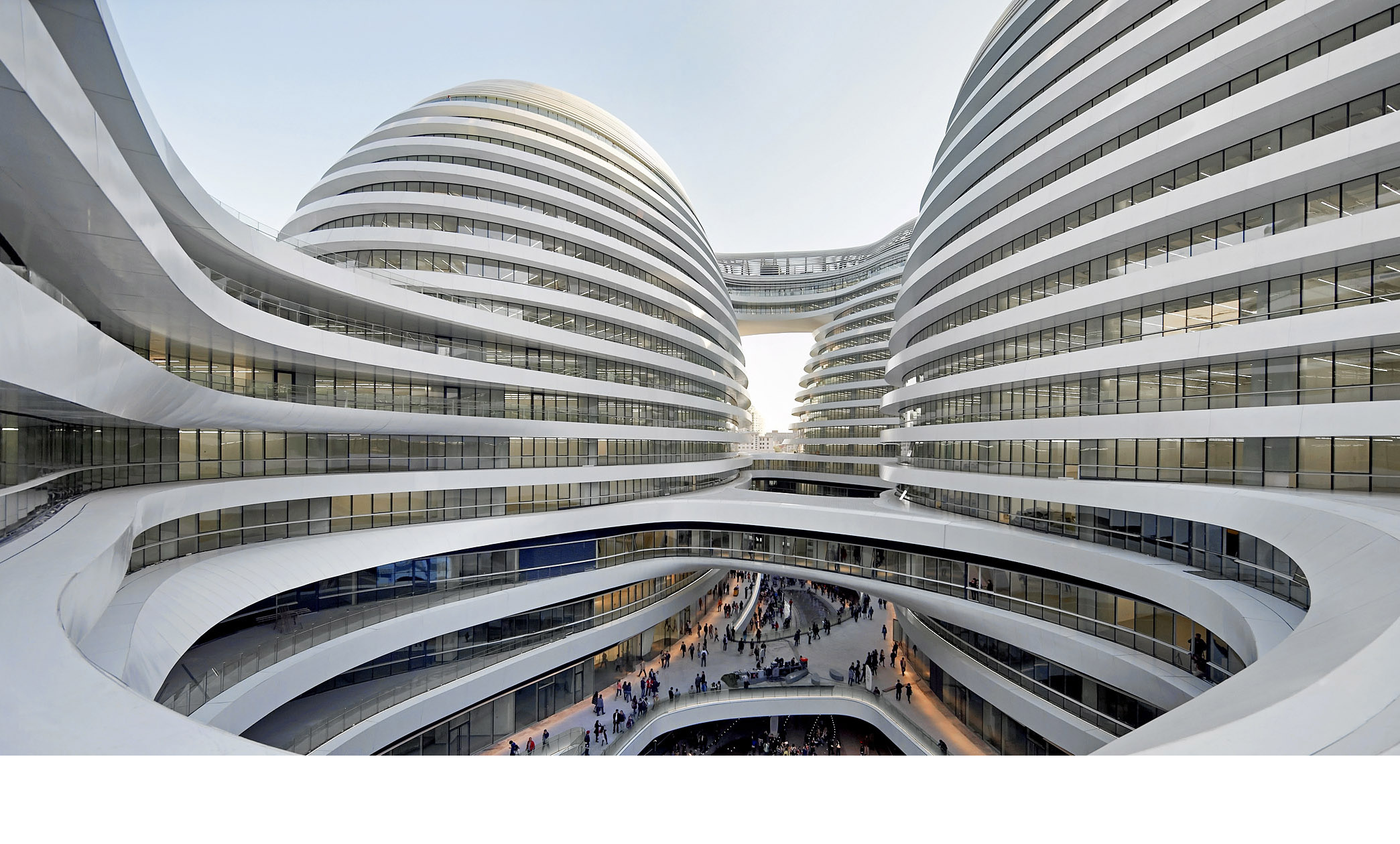 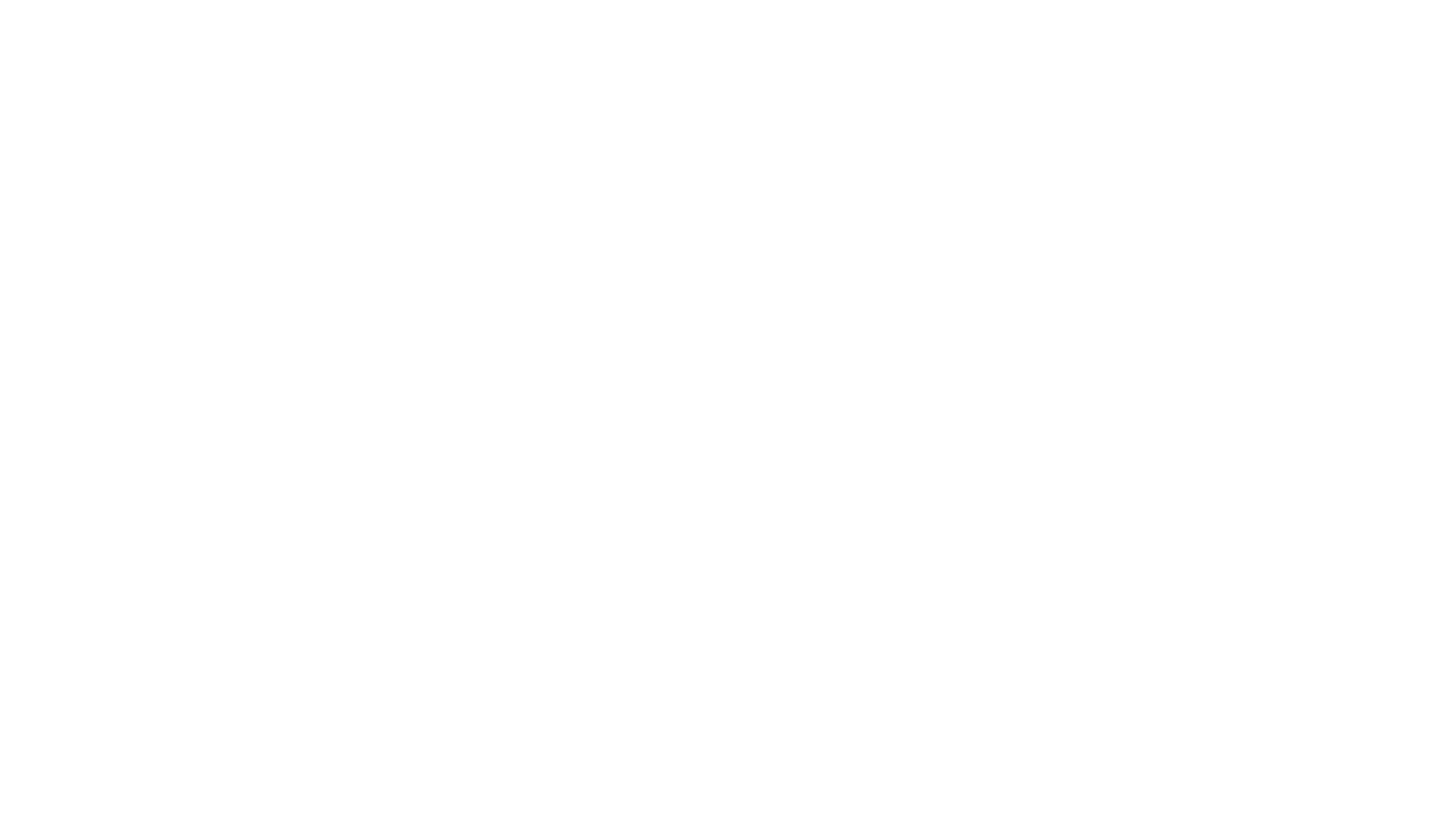 Проектувальні системи, орієнтовані на максимальне використання можливостей системи «спеціаліст-комп’ютер», що включає розвиток моделі об’єкта, дружній інтерфейс, спеціалізовану експертну систему, базу знань і відповідають вимогам сучасних інформаційних технологій (типу МОНОМАХ).
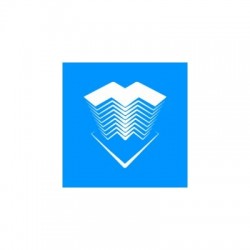 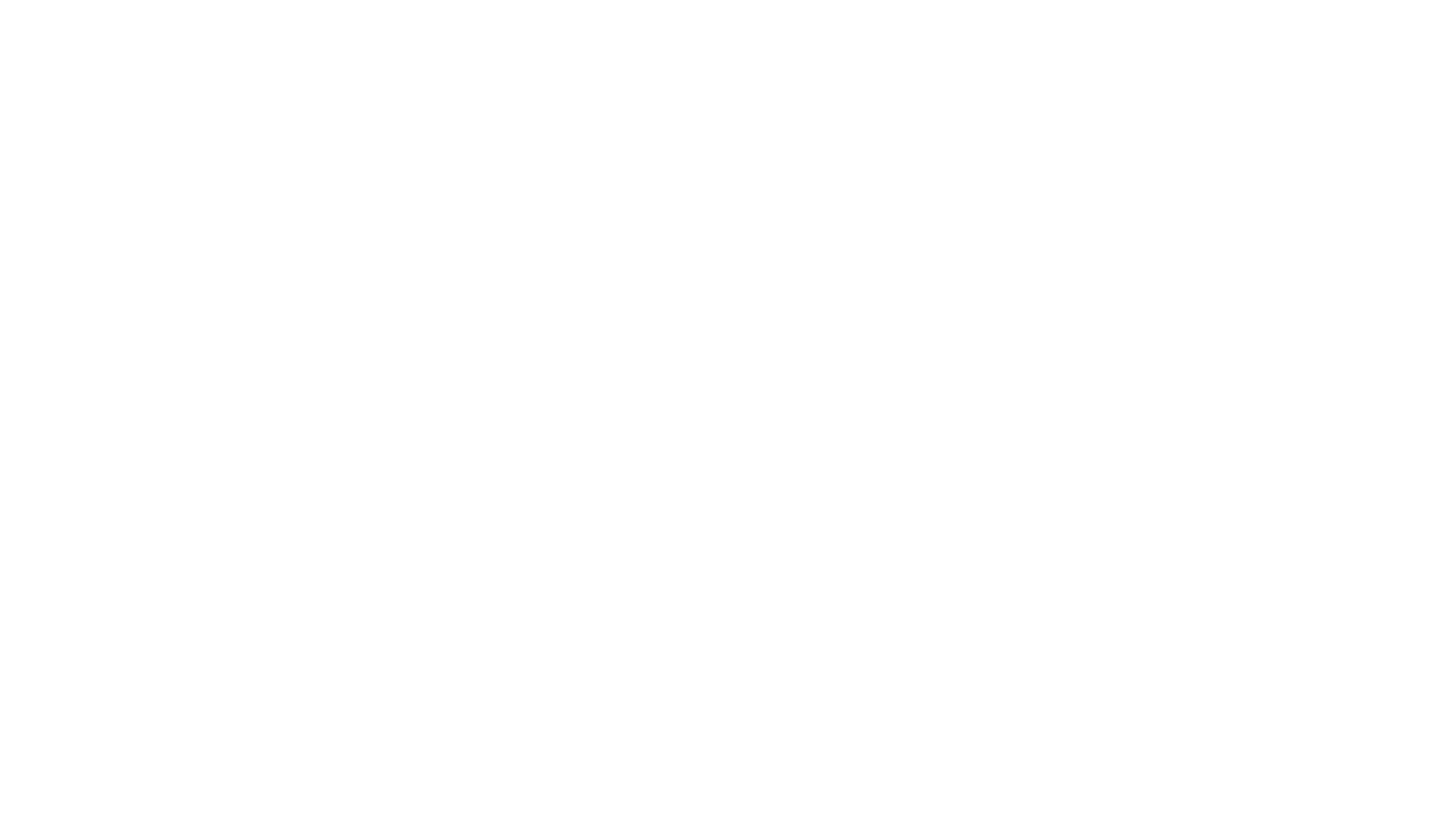 Інтегровані системи, що базуються на цифровій моделі об’єкта (ЦМО). У ЦМО об’єкт представляється як набір елементів (ригель, колона, опалювальний прилад, кондиціонер, елемент освітлення і т.і.), кожний з яких має набір реквізитів – геометричних і змістових.
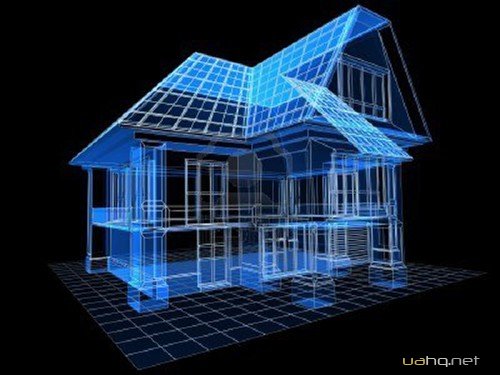